Content Recommendation Systems: When Do You Need a Graph?
Holly Maykow and Fernando Aguilar Islas
Knowledge Graph Conference 2023
What You Will Learn
Understand the pivotal role of a taxonomy and ontology in supporting a recommender system
Technical components and processes used in successful solution development
Considerations when implementing a graph-based content recommendation system
Outline
[Speaker Notes: Recommendation systems are at the heart of many products we use today, helping us discover new music, expand our wardrobes, and navigate the massive amounts of information on the Internet to answer our search queries. In a world where efficiency and accuracy is paramount, and processing power and availability of user data varies across industries, graph-powered engines and their ability to deliver continued performance at scale provide many advantages.

How are these recommendations determined? What conditions must exist in order to build a graph-based system that produces accurate, relevant results? What technologies are at play under the hood? Through the business use case of a leading national learning management system (LMS) in the healthcare industry, this presentation will answer these questions by providing an overview of the problem statement and the solution architecture, including technical dives into NLP taxonomy enrichment, knowledge graph development, and recommender logic.]
DATA ENGINEERING CONSULTANT
ENTERPRISE KNOWLEDGE
Holly
Maykow
Serves as data and semantic engineer for technical implementations of graph solutions
Leads ontology development and graph instantiation workstreams for commercial and government industries
Expert in data orchestration for advanced knowledge graph applications
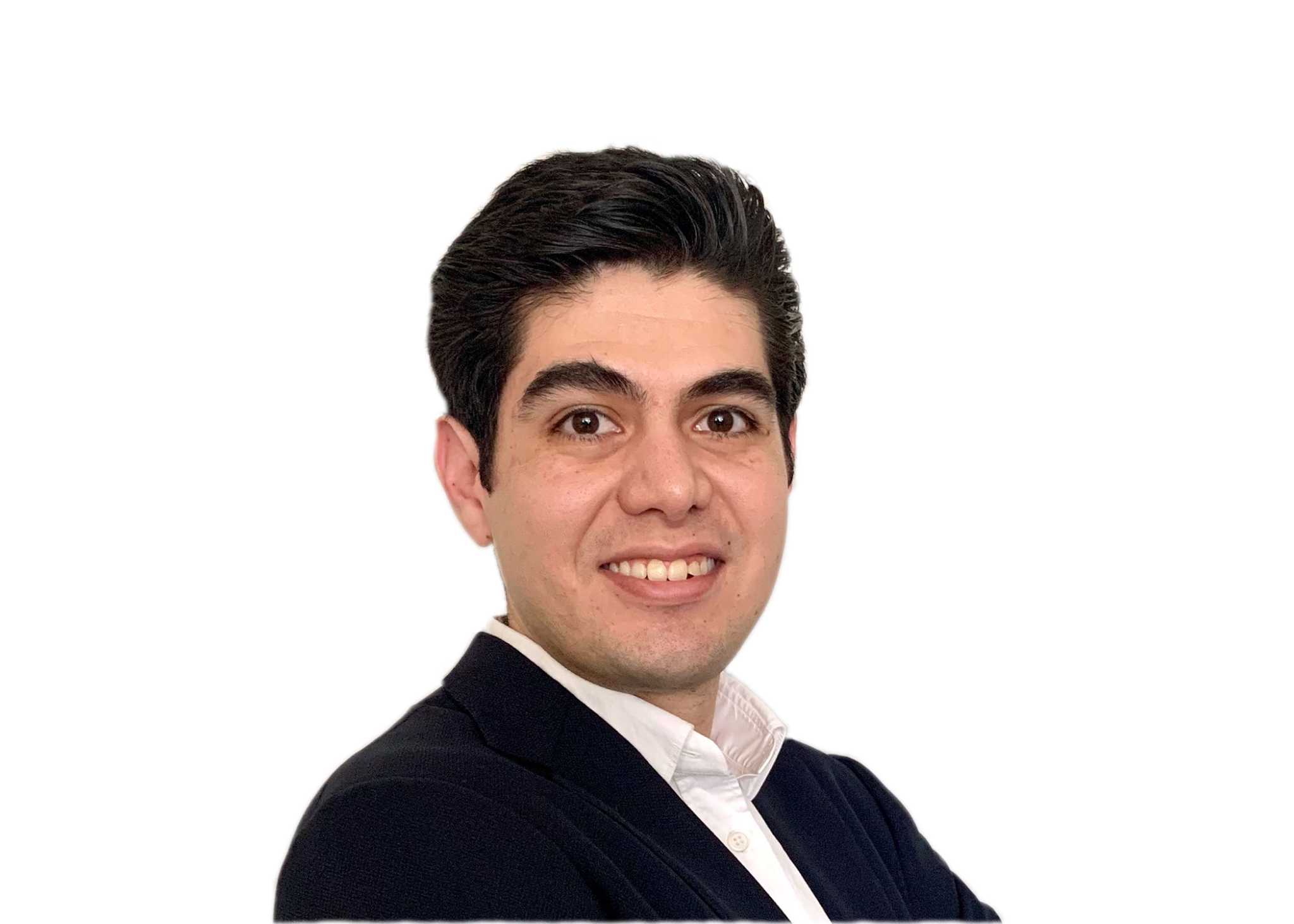 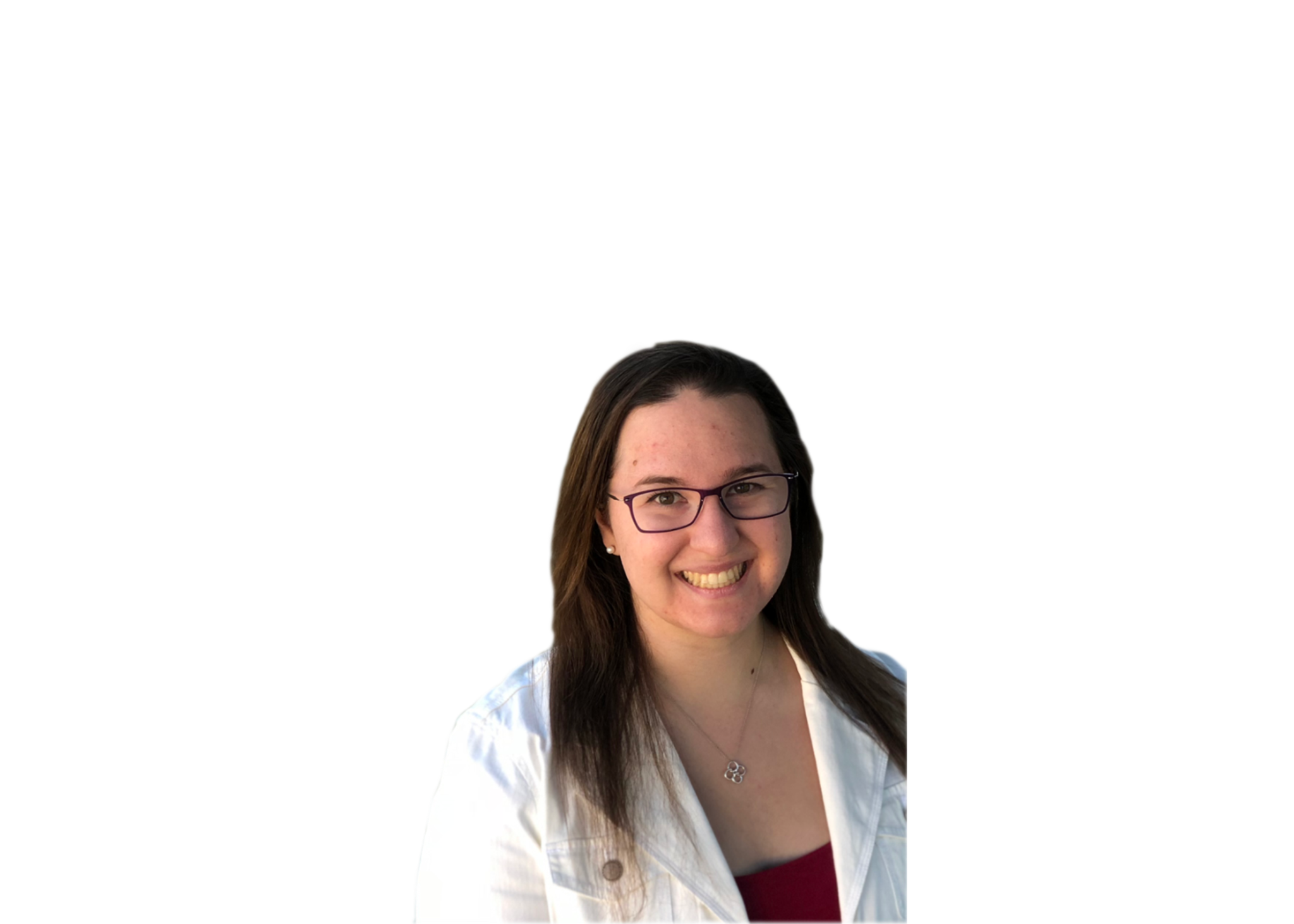 DATA SCIENCE CONSULTANT
ENTERPRISE KNOWLEDGE
Fernando
Aguilar Islas
Serves as data scientist  for graph-powered machine learning and AI-based solutions
Developed several content-based recommender solutions
Expert in graph data science applications
ENTERPRISE KNOWLEDGE
What’s in a Content-Based Recommender System
Recommendation Engines leverage metadata and ontologies to train machine learning algorithms to surface relevant content.
About the System
Recommendations are made based on aligning content through shared properties. 

The key components of Semantic Recommendation Engines are:

Variety of content/data sources
Taxonomy/ontology and knowledge graph
Delivery platform
Requirements to prioritize results
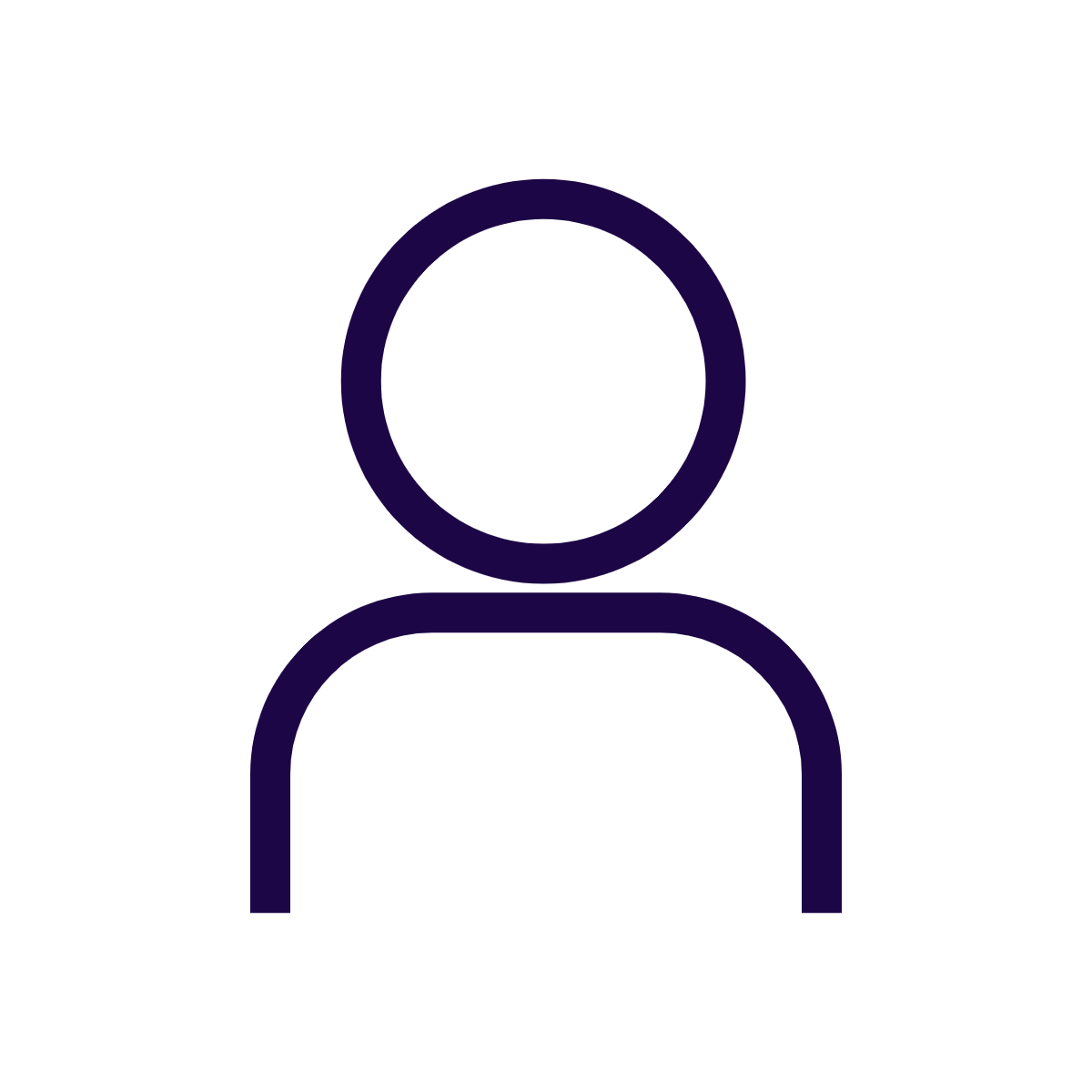 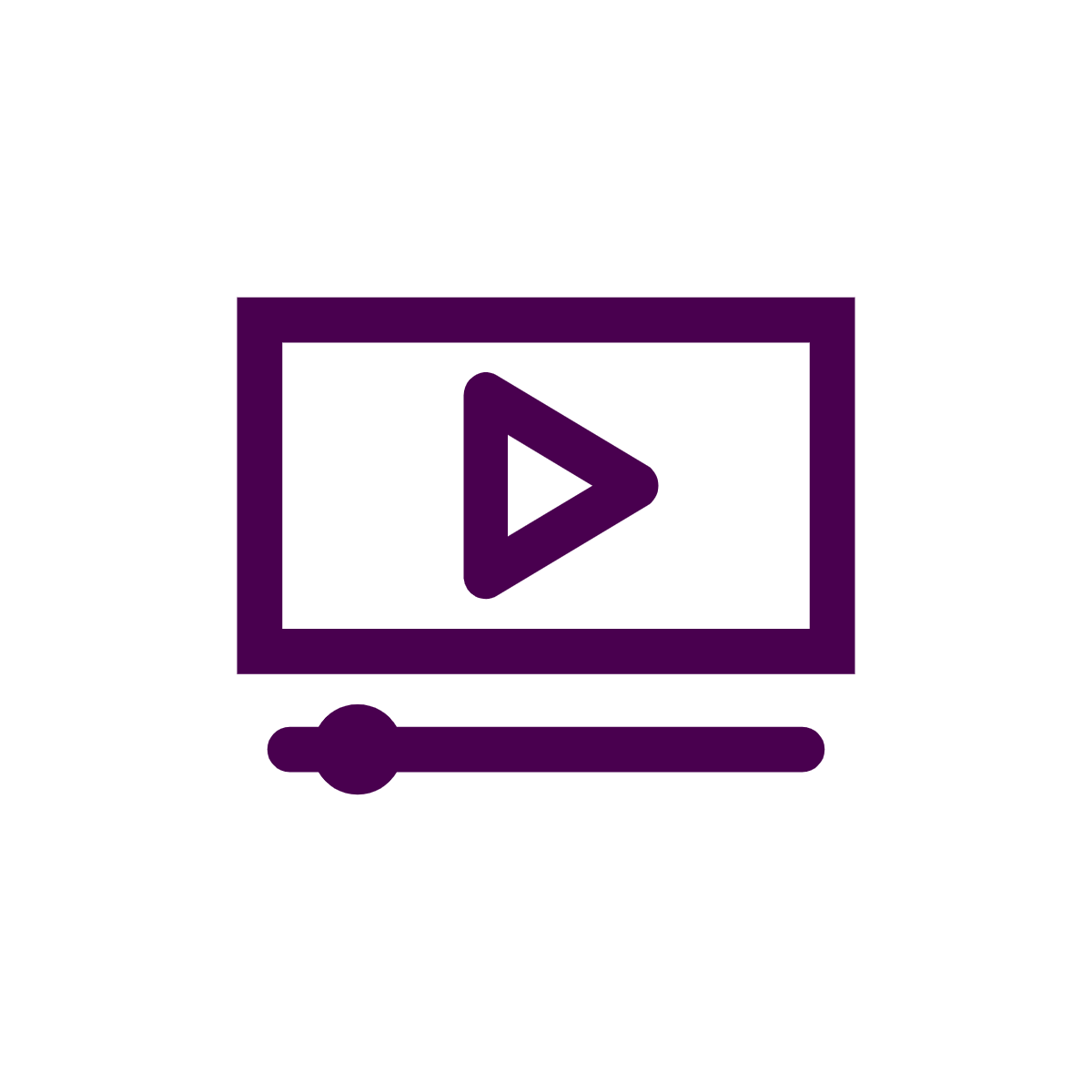 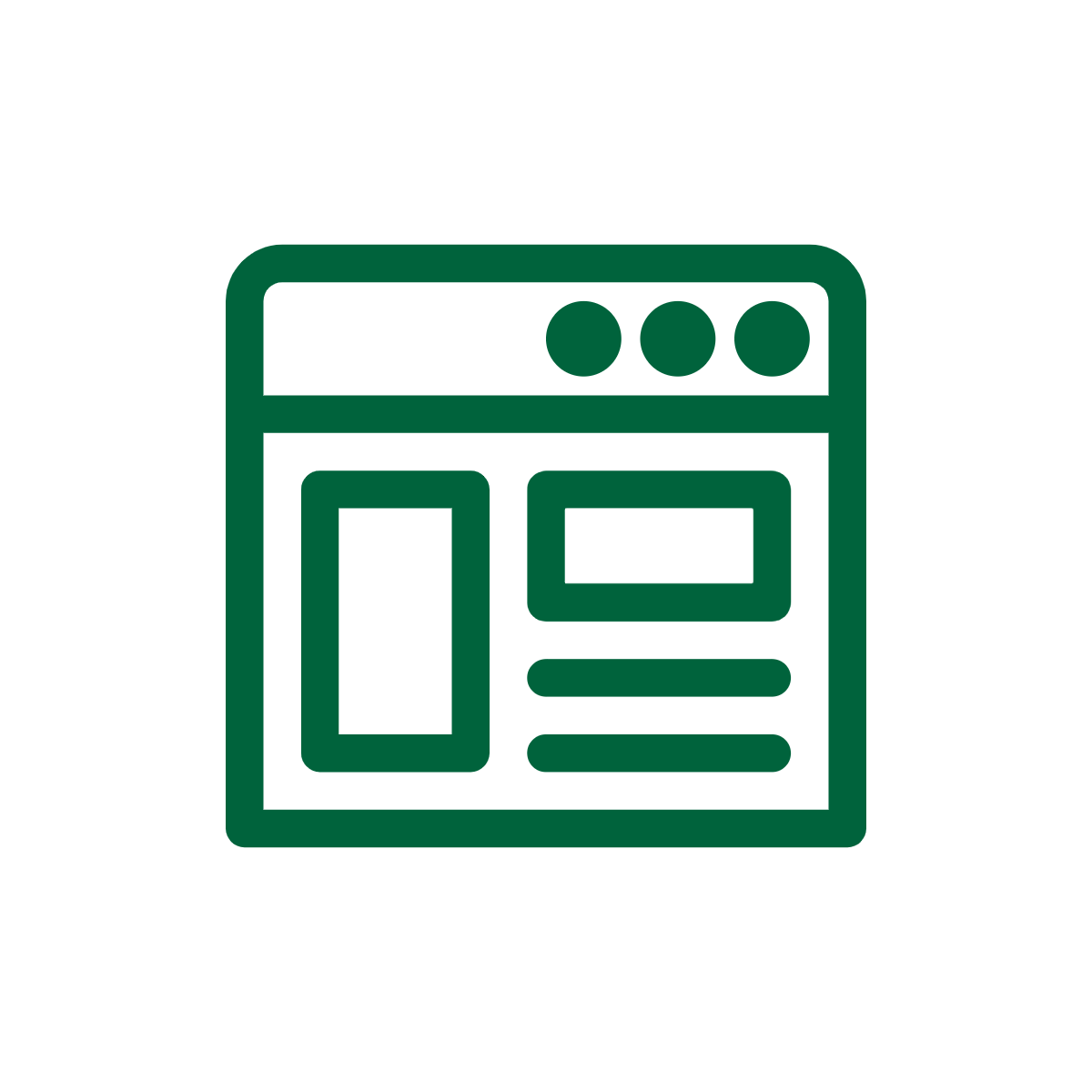 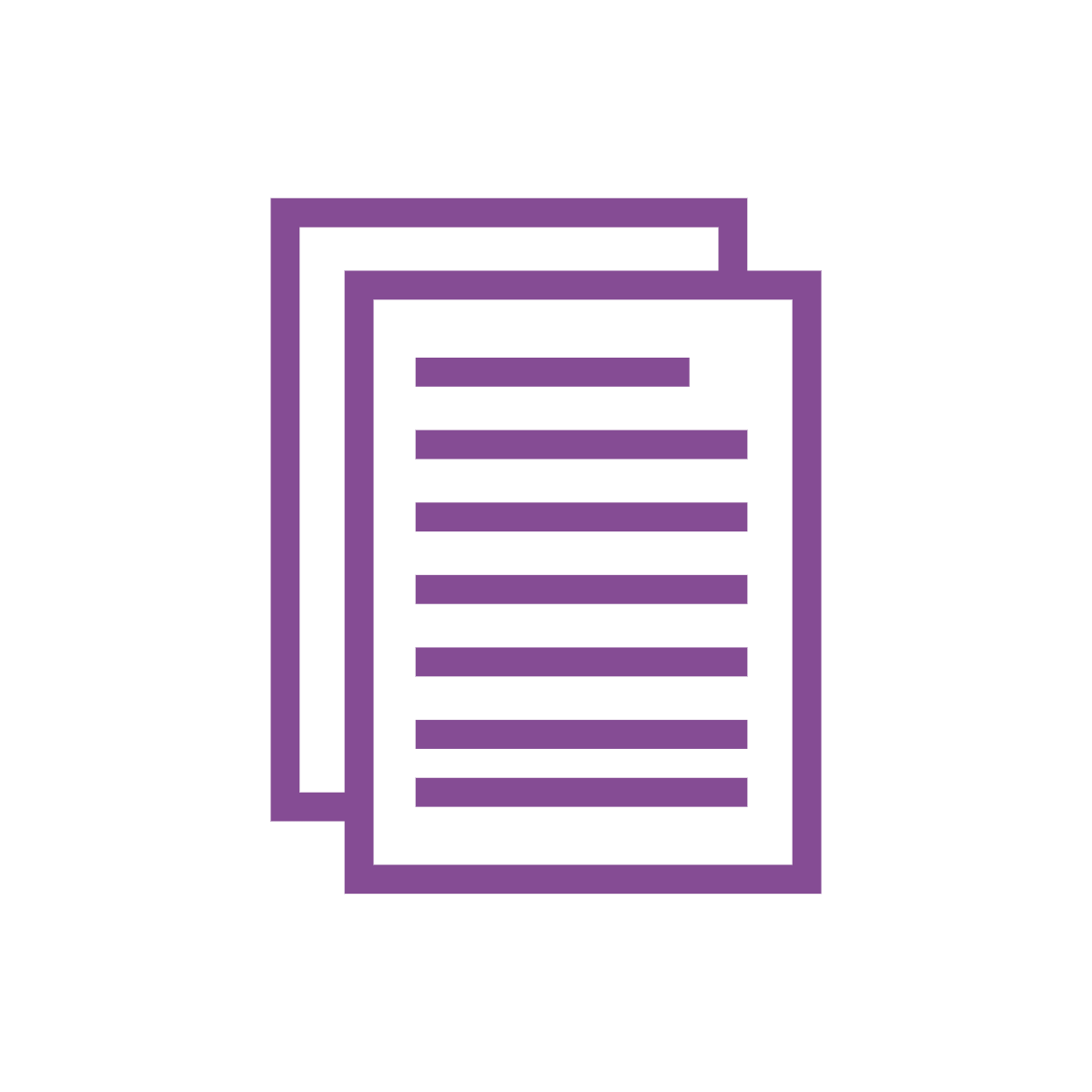 Content Recommender System Outcomes
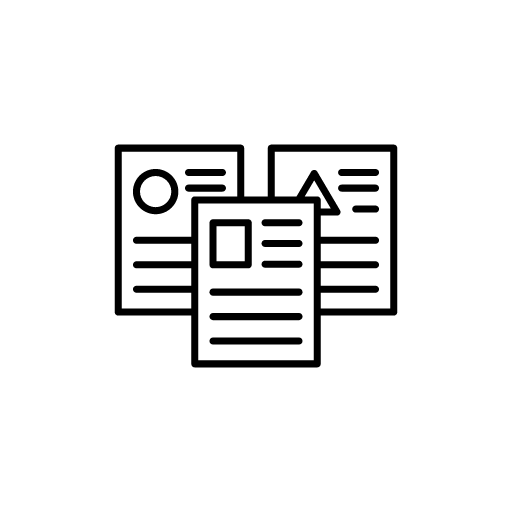 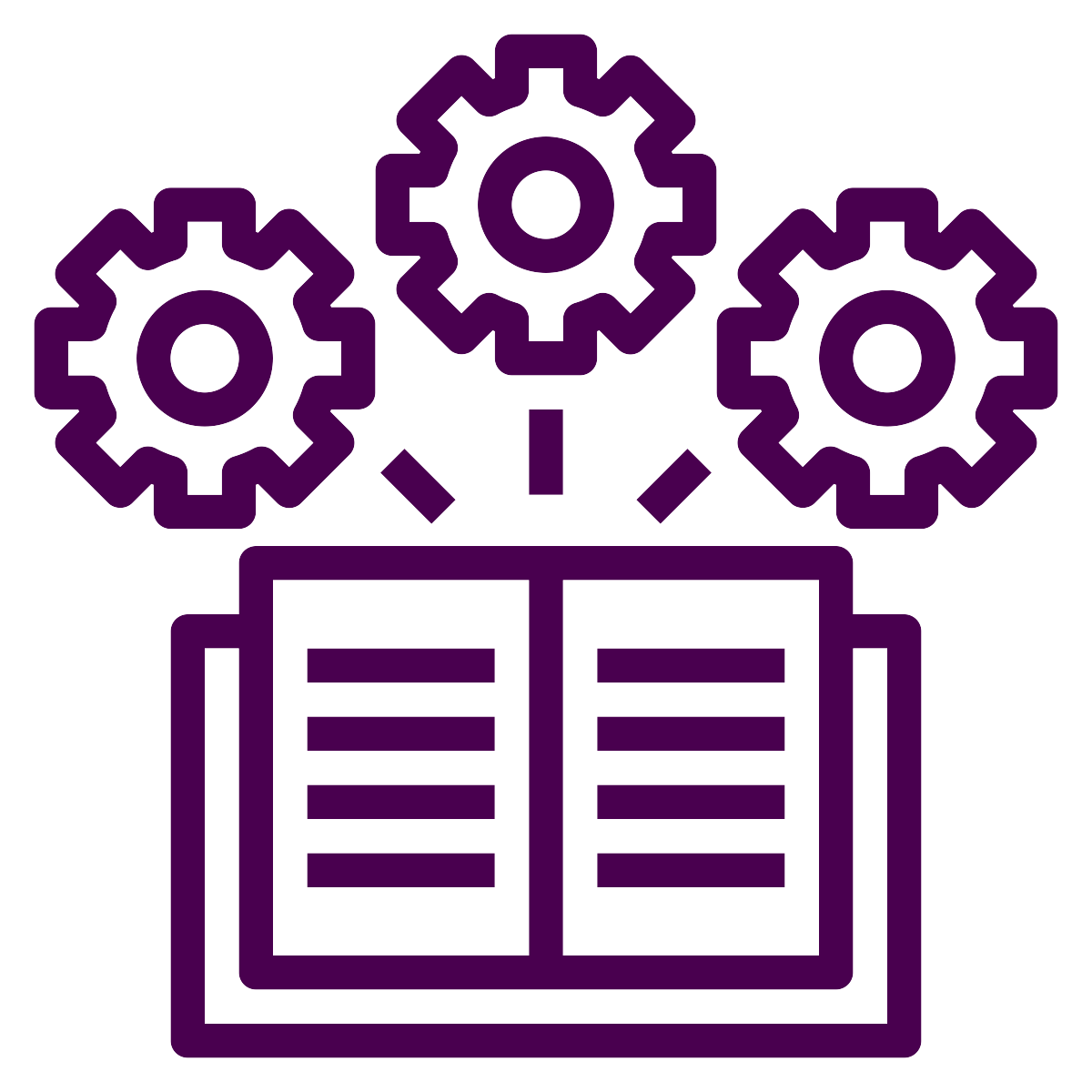 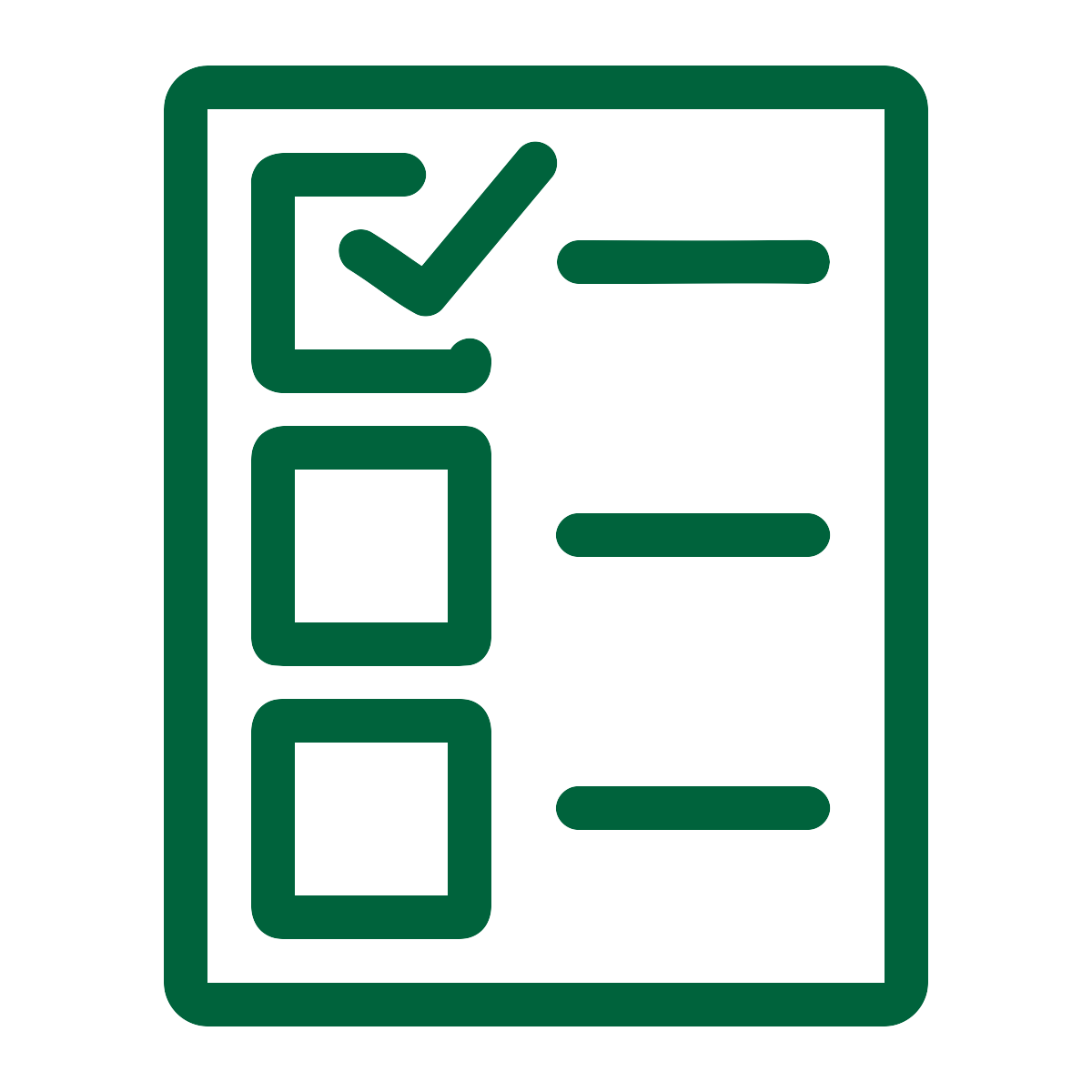 Advanced Discovery of Diverse Content
Personalized Results
Ability to Scale
Enable employees to discover content across unstructured content types, such as webinars, classes, or other learning materials based on factors like location, interest, role, seniority level, etc.
Graphs support an incremental approach to produce higher-quality and more advanced recommendations leveraging new data sources.
The knowledge graph can seamlessly incorporate user information, surfacing information and content that are particularly relevant to the user.
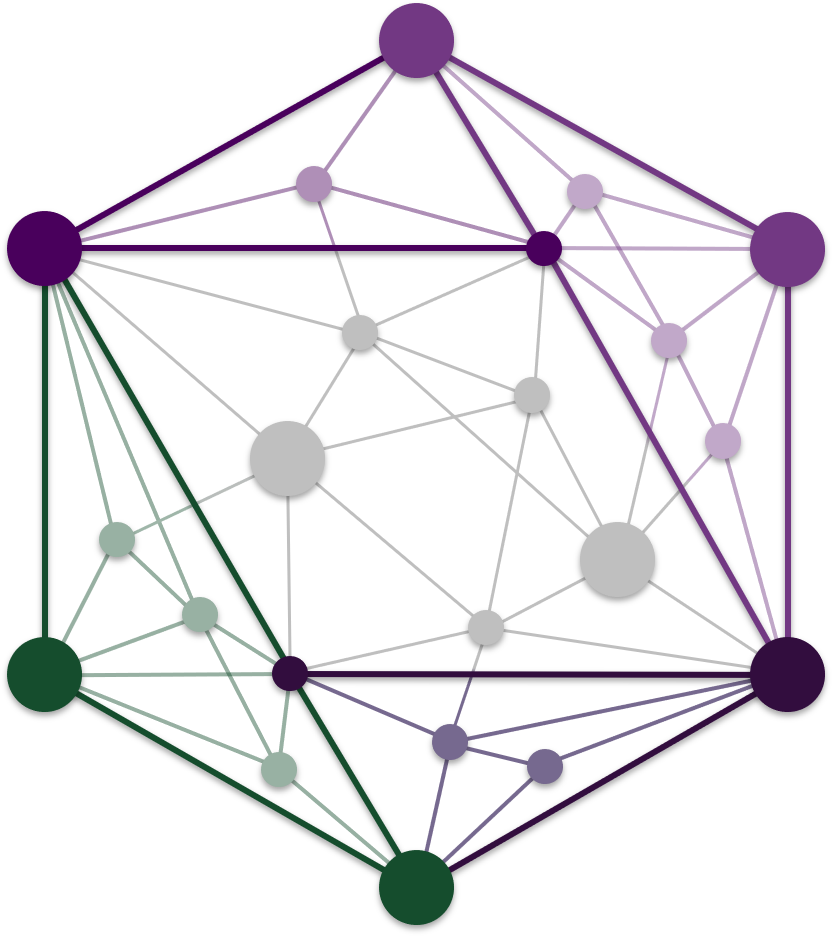 High-Level Solution Architecture of a Graph-Based Solution
Potential Applications
Data Sources
Content
Knowledge Graph
Taxonomy/ Ontology
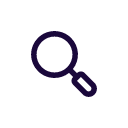 Enhanced Search


Automated Content Recommendations 


Dynamic page generation
 and search results


   Advanced Analytics



    Chatbot Support
Graph data

Relational data

Structured Data

Unstructured Data
Taxonomy/Ontology Management Tool
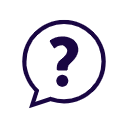 FAQs
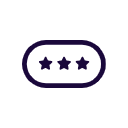 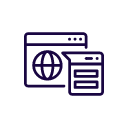 Web Pages
Knowledge Graph
Extract Data via ETL Tool
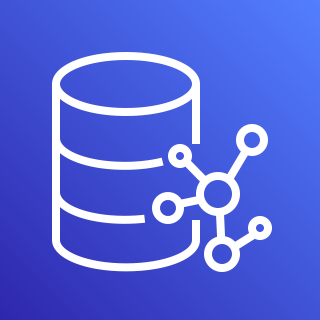 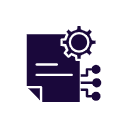 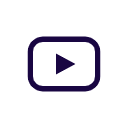 RDF
API
Videos
Item Listings
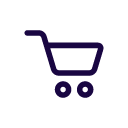 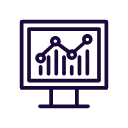 Auto-tag content
Documents
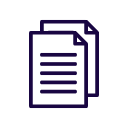 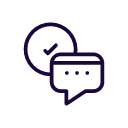 Why Choose a Graph-Based Solution?
Data from a multitude of sources can be incorporated into the graph model
Data Sourcing
Graph-based system leverages the relationships between nodes to improve embeddings
Concept Representation
Store recommendations back into the graph as relationships for faster result retrieval
Efficiency
Taxonomy ingestion to create semantic relationships between content and content metadata concepts
Content Enrichment
Traditional recommenders require more data to be operational due to limited information in the item to item matrix not accounting for context
Operationalization
Solution Development and Implementation
Healthcare LMS Use Case
The Challenge
The Solution
The Results
Cloud-hosted semantic course recommendation service powered by a redesigned taxonomy that was applied to a healthcare-oriented knowledge graph.
Extract key terms and topics from the content in order to rapidly build relationships between content components using a custom Named Entity Recognition (NER) model
Integration with the organization's learning platform to successfully deliver courses and learning paths relevant to each user's exam performance.
Business objective: Increase engagement and learning outcomes across the learning platform by delivering personalized content offerings to connect users with the exact courses that would help them master key competencies. Improve content maintenance overall.

Existing approach: Failed to consistently deliver relevant tailored content to the user. Existing learning content was difficult to maintain.
The recommendation service beat accuracy benchmarks and replaced manual processes, supporting higher-quality, more advanced, and targeted explainable recommendations.
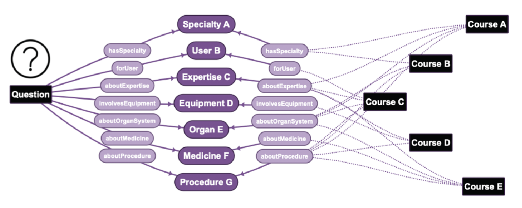 [Speaker Notes: Once graph embeddings have been computed, it's necessary to calculate similarity metrics to measure the proximity or similarity between nodes in the lower-dimensional space.

1. Choosing the right metric: Some common similarity metrics include Euclidean distance, cosine similarity, Jaccard similarity, and Pearson correlation coefficient. The choice of metric will depend on the nature of the embeddings and the specific problem you're trying to solve.

2. Normalizing embeddings: Depending on the chosen similarity metric, it may be necessary to normalize the embeddings, for instance, by scaling them to have unit length, which can be particularly important when using cosine similarity.

3. Pairwise similarity computation: Calculate the similarity between pairs of nodes in the lower-dimensional space using the chosen similarity metric.]
Processes Driving the Recommender Solution
Knowledge Graph Development
Instantiate knowledge graph by leveraging taxonomy and ontology to autotag content.
Human-in-the-loop machine learning
Path weighting using pathfinding algorithm
NLP Taxonomy Enrichment
Recommender Logic
Knowledge Graph Development
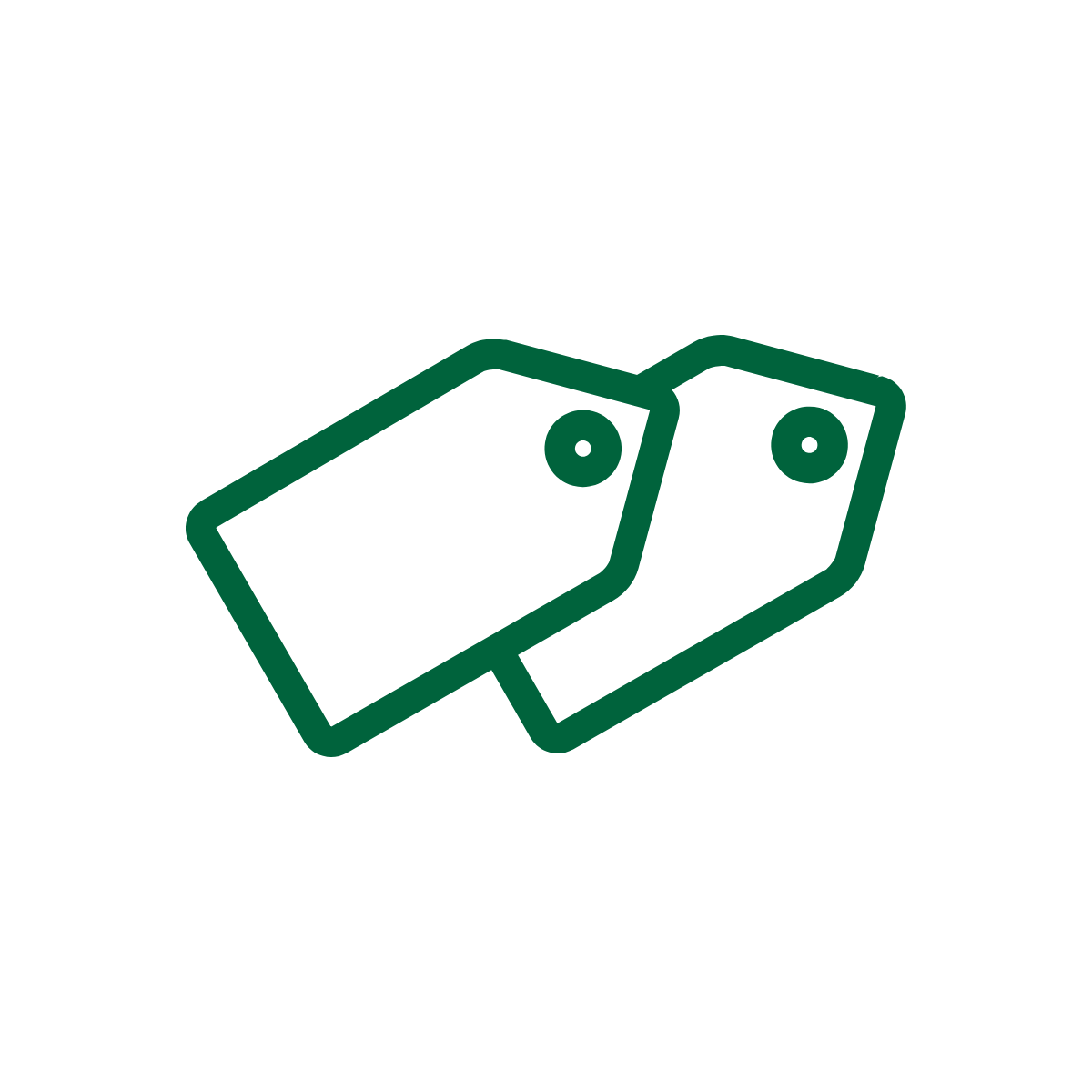 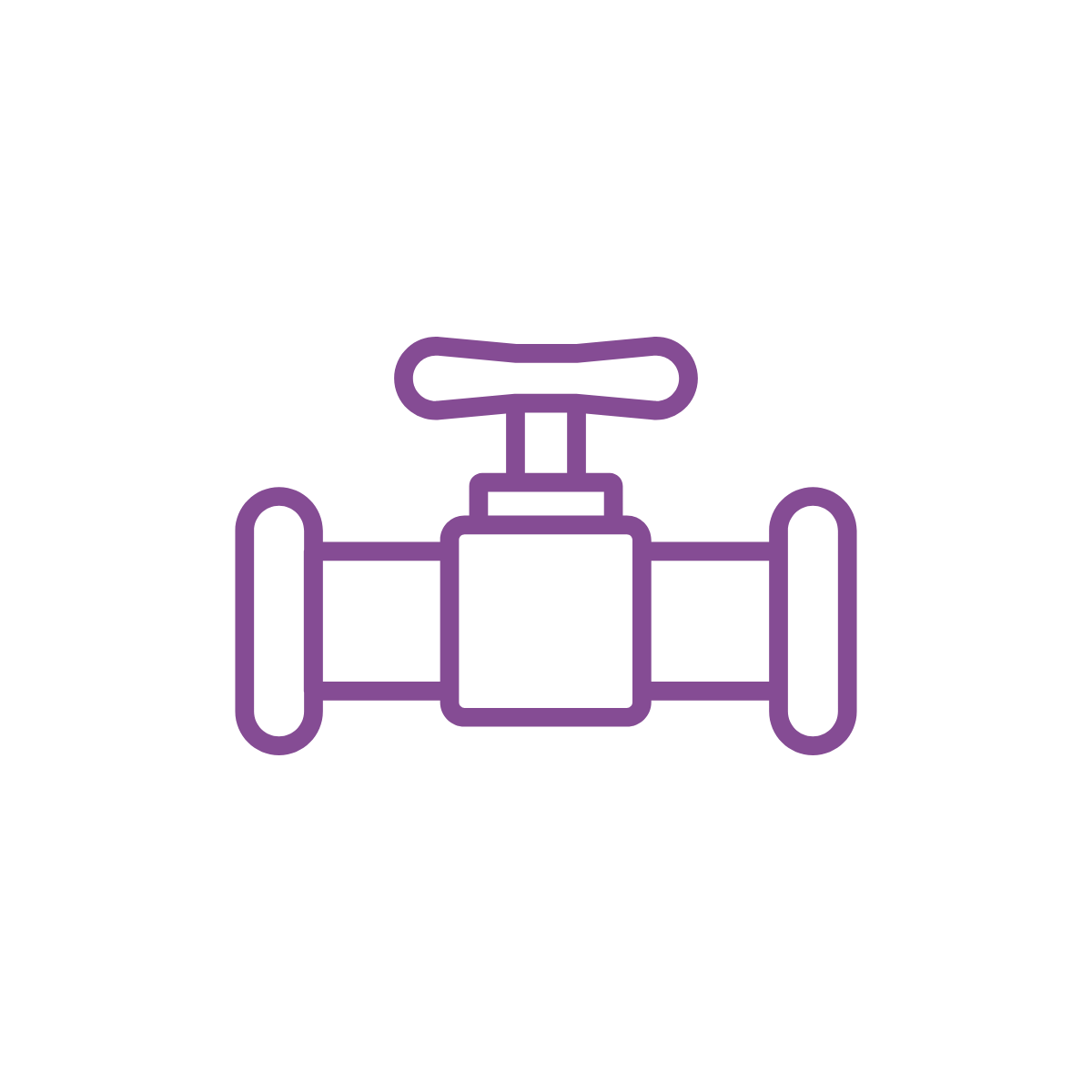 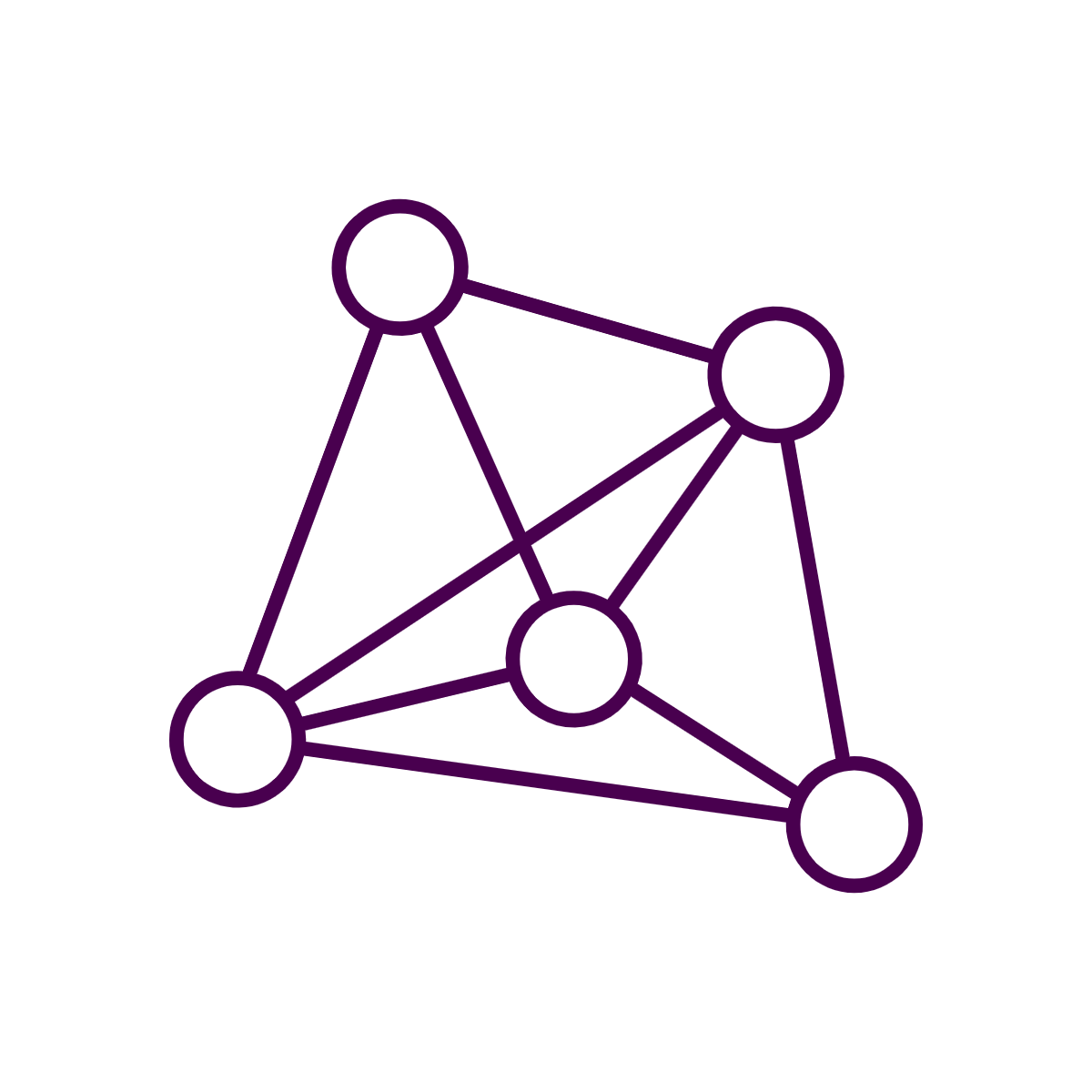 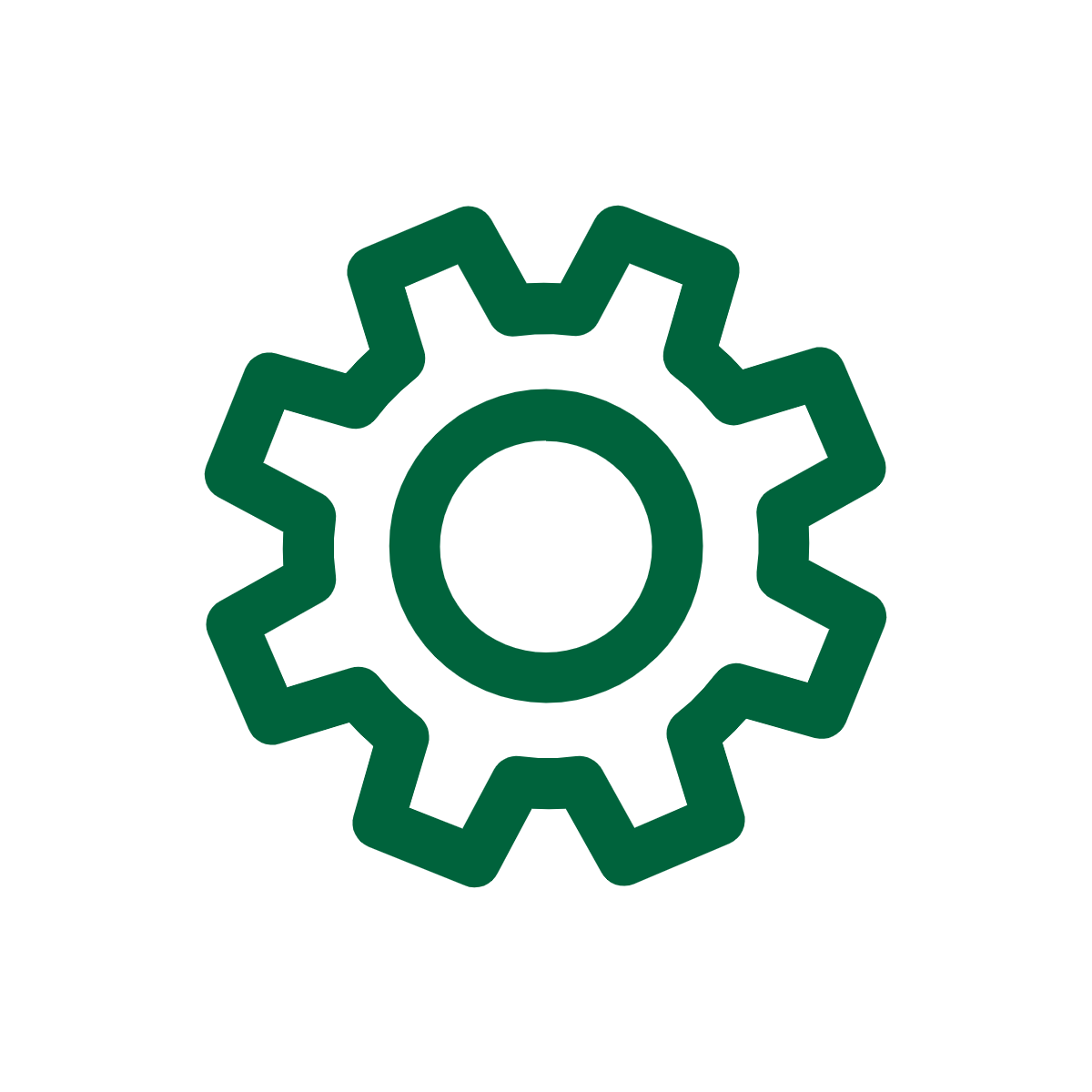 @EKConsulting
[Speaker Notes: Our next step was to build out or apply our syntax to our content
This helped us to ensure consistency in an ETL process that we are using to populate our Knowledge Graph framework and translate our unstructured data into something that a machine can understand and process.  
For this use case we established a robust set of pipelines using a tool called Unified Views that ingests our enriched source data and taxonomy, transforms the content into its componentized form and merges with our ontology structure, and places the data in an RDF structured graph database called GraphDB.  
This entire transformational and syntax application process forms the basis of our Knowledge Graph which provides a machine-readable format for our content.]
Knowledge Graph Framework
Data Framework for Content-Based Filtering Recommender
skos:Concept
Y
recs:CourseTextContent/CourseName
skos:Concept
X
skos:Concept
recs:Question
recs:Course
Z
recs:CourseTextContent/recs:CourseDescription
Gestational diabetes results in an increased maternal risk of developing type 2 diabetes.
Case Management: Women with Diabetes in Pregnancy
skos:Concept
W
recs:CourseTextContent/recs:CourseOutline
skos:Concept
V
recs:CourseTextContent/recs:LearningObjective
skos:Concept
T
@EKConsulting
Ground-Up and Top-Down Analysis
Ground-Up Analysis: Named Entity Recognition (NER) to analyze text for “aboutness”, produce entities, and surface patterns in content.
Top-Down Analysis: Interviews, focus groups, and facilitated activities with SMEs to model industry standards and expertise.
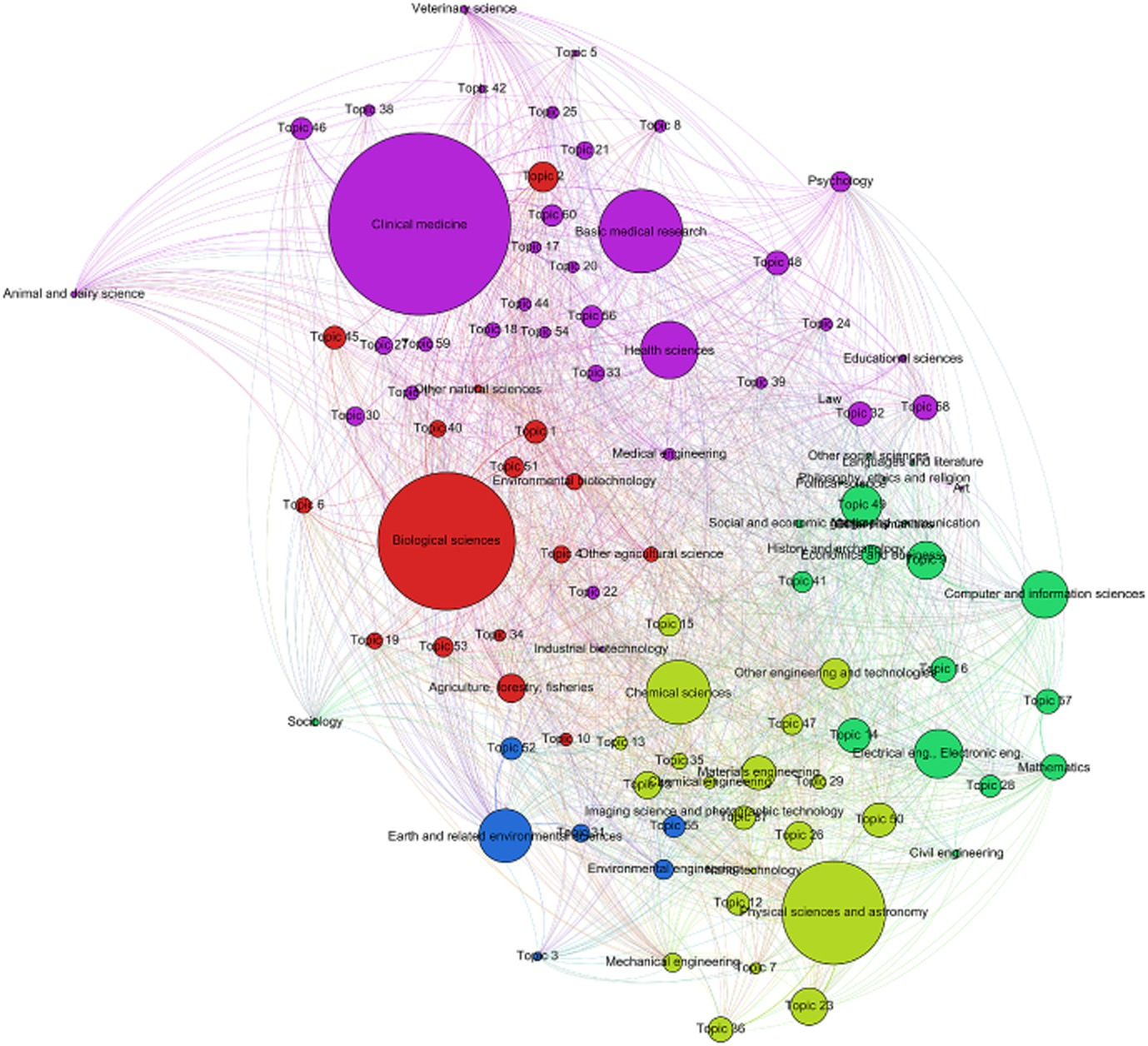 Discipline
Question
Patient Demographic
Course
Care Setting
Competency
Topic
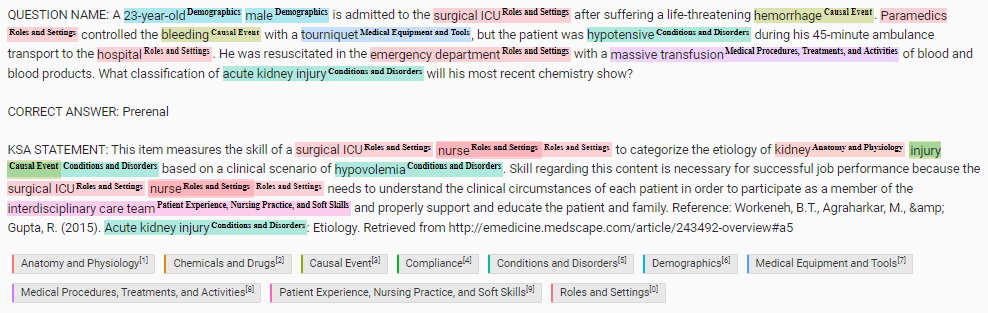 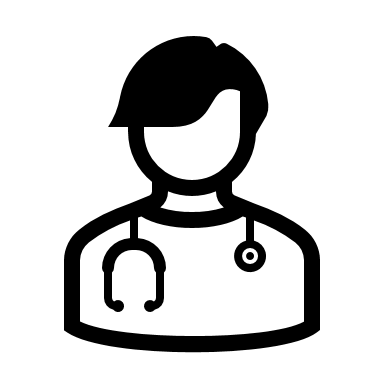 Subject Matter & Business Experts
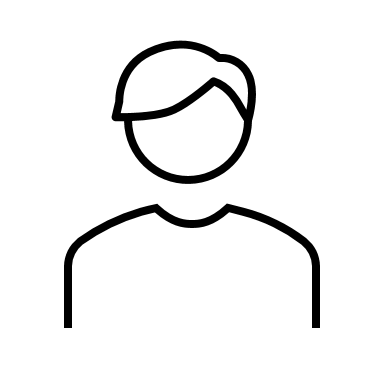 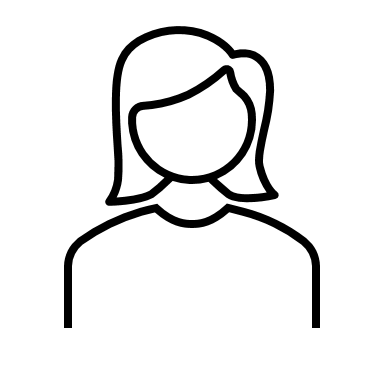 @EKConsulting
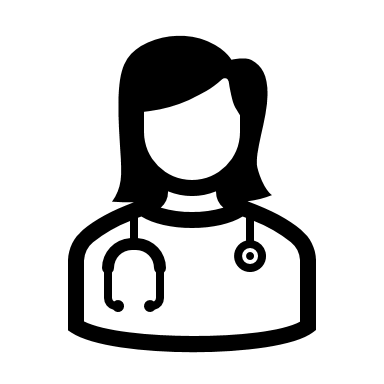 [Speaker Notes: To begin to describe this data we embarked on a Ground-up Analysis: NER approach to analyze our text content for aboutness and to produce entities or the vocabulary for taxonomy concept development
This analytical process breaks down unstructured text into potential concepts using NPL.   It gave us the ability to process a large amount of text data in a short amount of time.  
The results of this analysis reveals frequently seen concepts and potential term clusters that help with creating a seed taxonomy/initial data set to support ontology development
The image to the left illustrates what a cluster analysis looks like, where the bigger circles represent larger numbers of terms grouping together
The image to the right illustrates an example of how the NER model highlighted terms or made annotations for a particular piece of content – documented extracted terms and what high level categories they potentially related to
These together created a human reviewable dataset that supports the initial creation of our taxonomy and ontology. 
The final step we took to describe our data included a Top-Down Analysis, which involved interviews business & SME to determine the important attributes to define for content at a high level
Top-down analysis established metadata attributes important to use case – helps to validate clusters discovered in NER analysis and align to industry terminology
Metadata attributes populate classes in our ontology data structure
Incorporates SME expertise into the model
These same SMEs collaborate at the end to validate results of the recommender
Ultimately, Helps us begin to articulate or describe the semantic structure for our terminology]
Cluster Extracted Tags using Model Vectors
Design Concepts
Human-In-the-Loop Taxonomy Development Process
To rapidly build the recommender taxonomy model, we used machine learning and expert review to iteratively extract and organize terms.

Using Named Entity Recognition (NER) helped generate term candidates for different types of terms directly from the text content.

Using word embeddings for the terms, we grouped and organized the key terms found by the NER model in preparation for expert review and modeling.
Use Model to Tag Content
Isolate Seed Terms
1
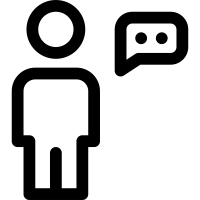 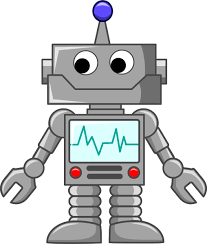 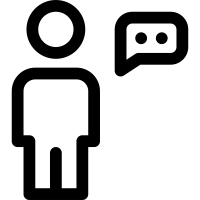 Train Model On Annotations
Convert Seeds to Patterns
Annotate Content
Correct the Model
Weightings
The crucial insight underlying the recommender algorithm is that there are observable features of every path that can be measured and scored. If we align our semantic model design with semantics of relevance, then these scores will represent different aspects of relevance. These separate scores are then aggregated together to reach a final relevance score. The four path features the recommender utilizes are depicted below:
Which metadata field is the concept found in?
How are these concepts related? Which relationship?
What type of Concept? In which scheme?
recs:Question
recs:TextContentType
recs:Course
skos:Concept
skos:Concept
Diabetes
How long is the path?
How Does it Work?
Path Feature Weighting
How are these concepts related? Which relationship?
Via a skos:broader relationship, this is worth 100/100 or 1.0
Which course metadata field is the concept found in? 
In the CourseName field, this is worth 100/100 or 1.0
What type of concept is this? In which scheme?
Demographics, this is worth 60/100 or 0.6
recs:Question
recs:Course
skos:Concept
skos:Concept
Case Management: Women with Diabetes in Pregnancy
recs:CourseTextContent/CourseName
Women
Maternal
How long is the path?
4 jumps, this is worth 80/100 or 0.8
@EKConsulting
Generating Features from a Knowledge Graph
Semantic metadata models have observable features that are meaningful both to the model designers (business users) and meaningful to computers as structured data. Given different metadata profiles for different pieces of content, we can generate unique interaction profiles for input data and candidate recommendations.
Women
0.95
0.49
Course Title
Maternal
0.93
0.62
1
Pregnancy
0.75
0.91
Course
Course Description
Question
Case Management: Women with Diabetes in Pregnancy
0.42
0.58
0.85
0.6
Gestational Diabetes
Course Outline
0.69
0.3
0.58
0.3
Diabetes
0.72
Learning Objective
0.71
0.80
0.63
Type 2 Diabetes
Technical Considerations for Successful Deployment
Considerations & Lessons Learned
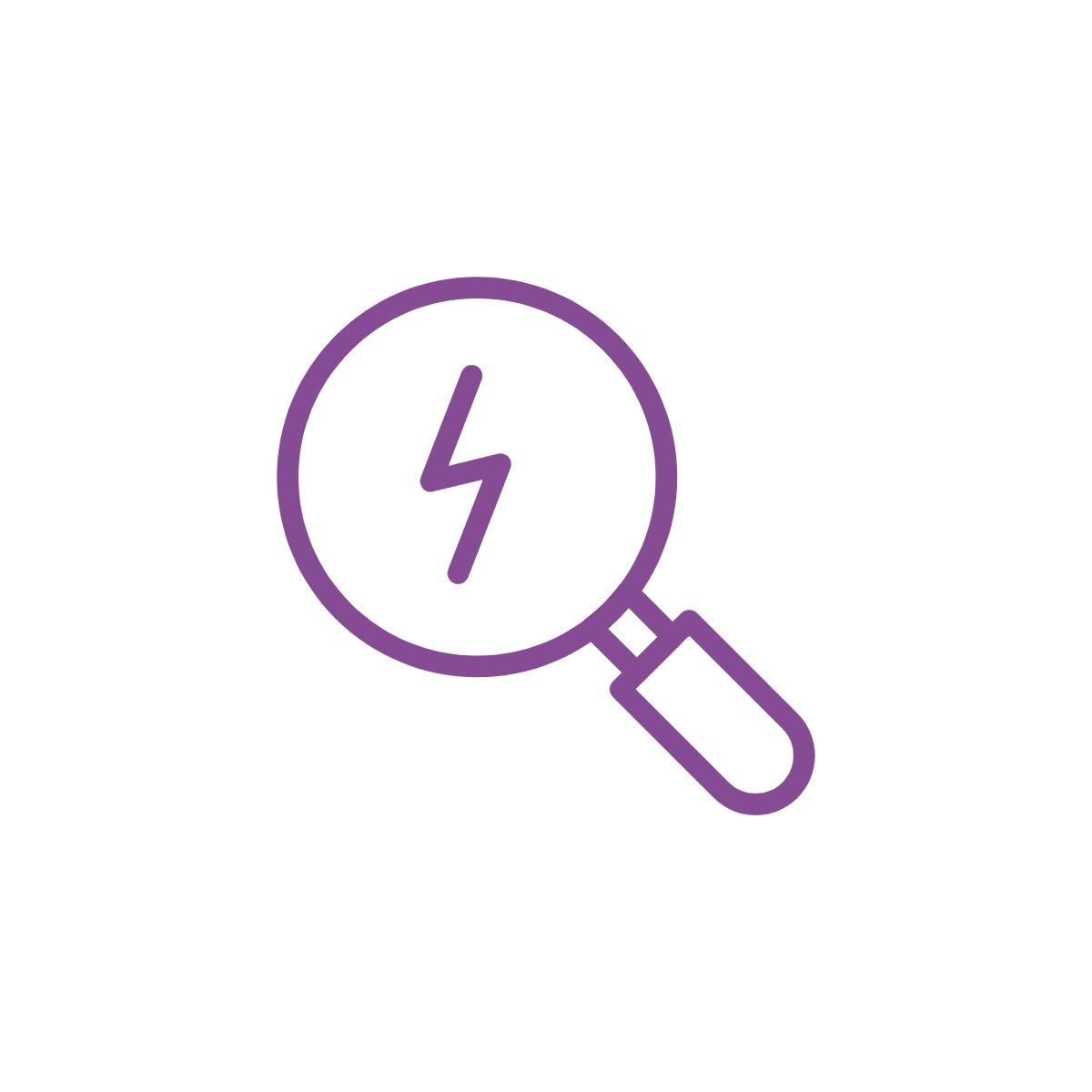 Incorporate quality analysis as early as possible in the solution development process, including using a simpler recommendation algorithm initially to see if on the right track.
Metadata (Data) development is the number one focus impacting the success of recommender solutions.
The utility of a specific piece of metadata is proportional to the resolution that it gives to refine recommendation results, ie to filter recommendation candidates down to a few options 
Metadata development should be prioritized according to this “resolution” concept - the majority of metadata should apply to at least one recommendation candidate and not be applicable to a large percentage (>10% of the available content)
The quality of the process where metadata is applied to content affects whole solution- if metadata is applied automatedly, then any errors in that automated process propagate throughout the solution
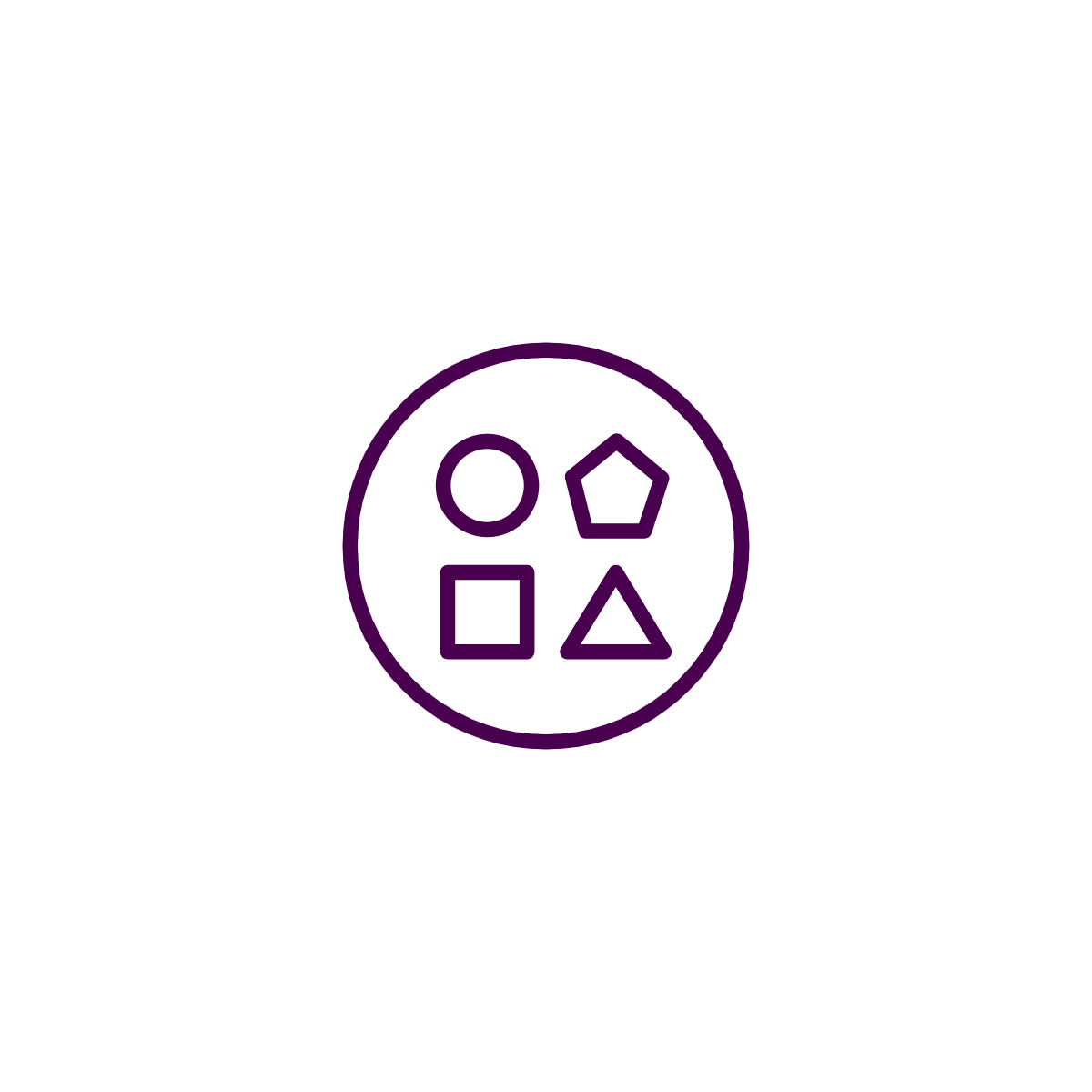 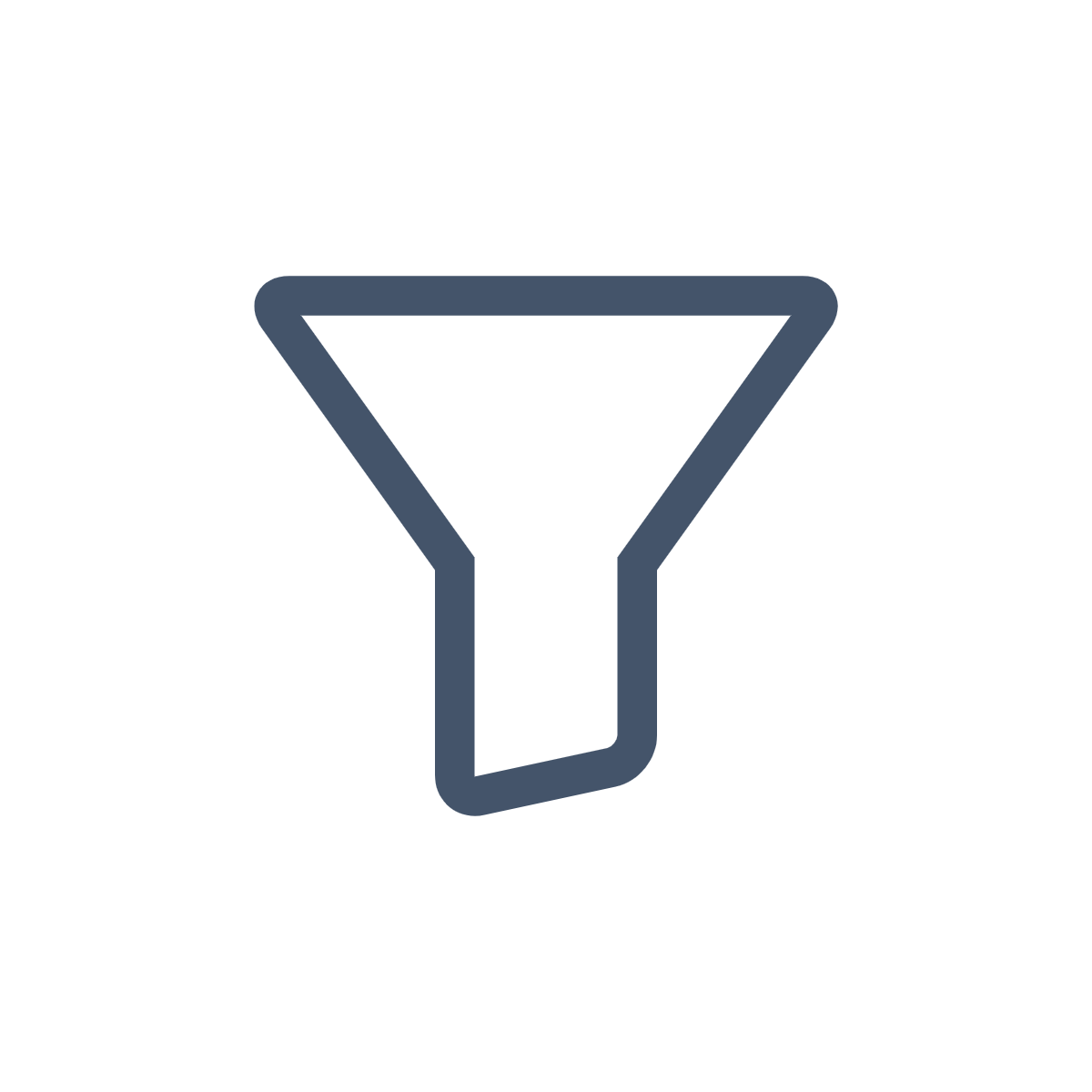 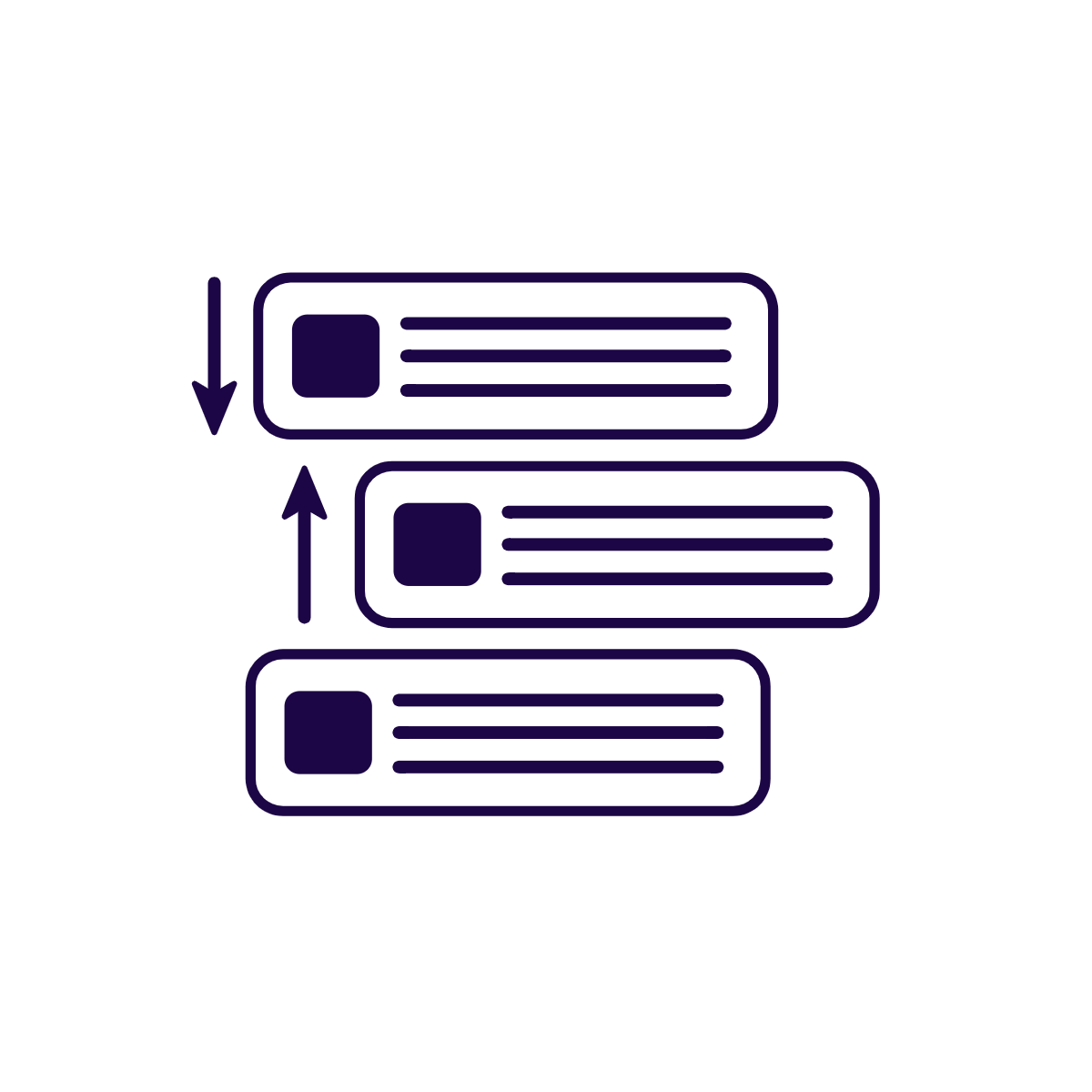 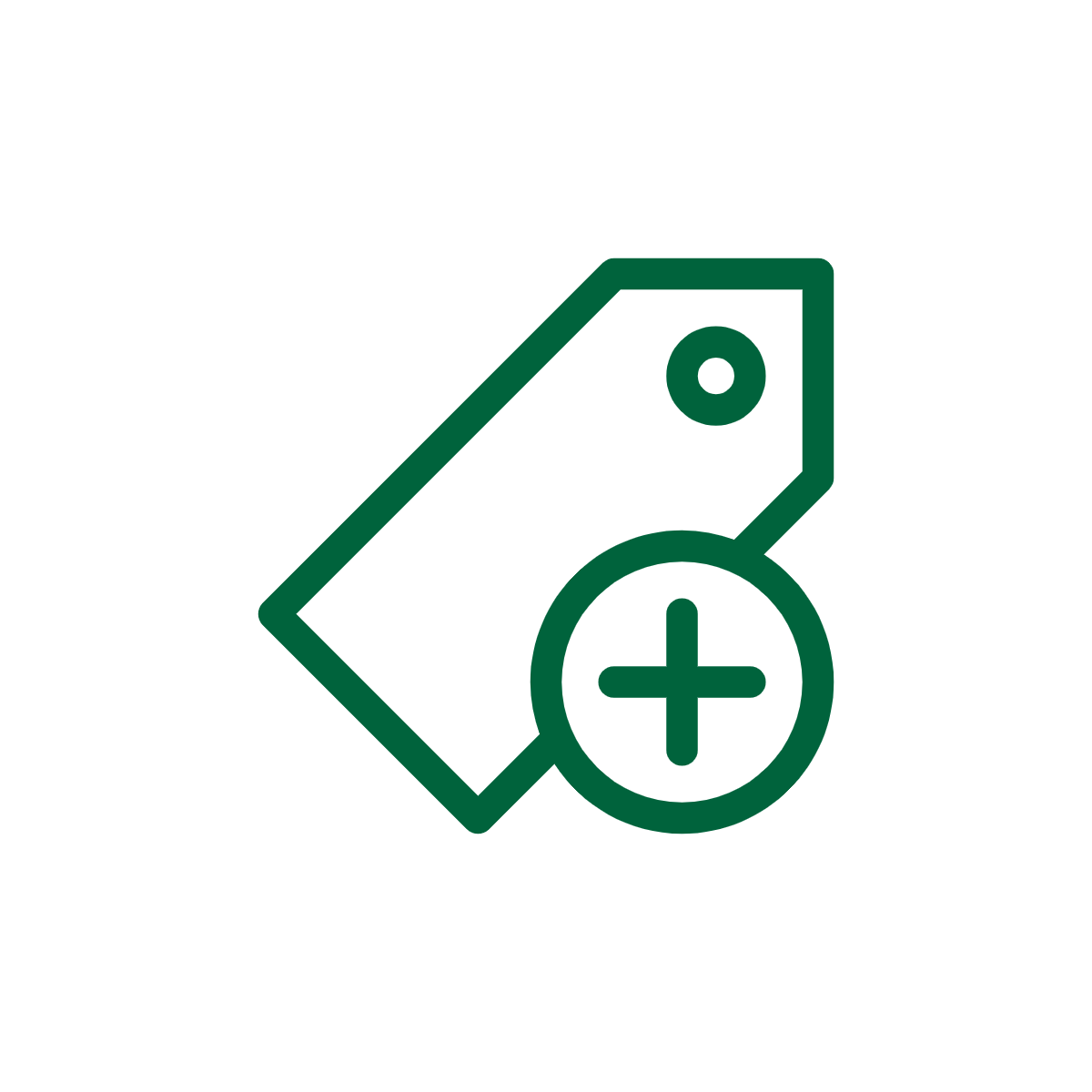 Holly Maykow
hmaykow@enterprise-knowledge.com
www.linkedin.com/in/holly-maykow-8a1a1152/
Any Questions?
Thank you for listening. 
We are happy to take any questions at this time.
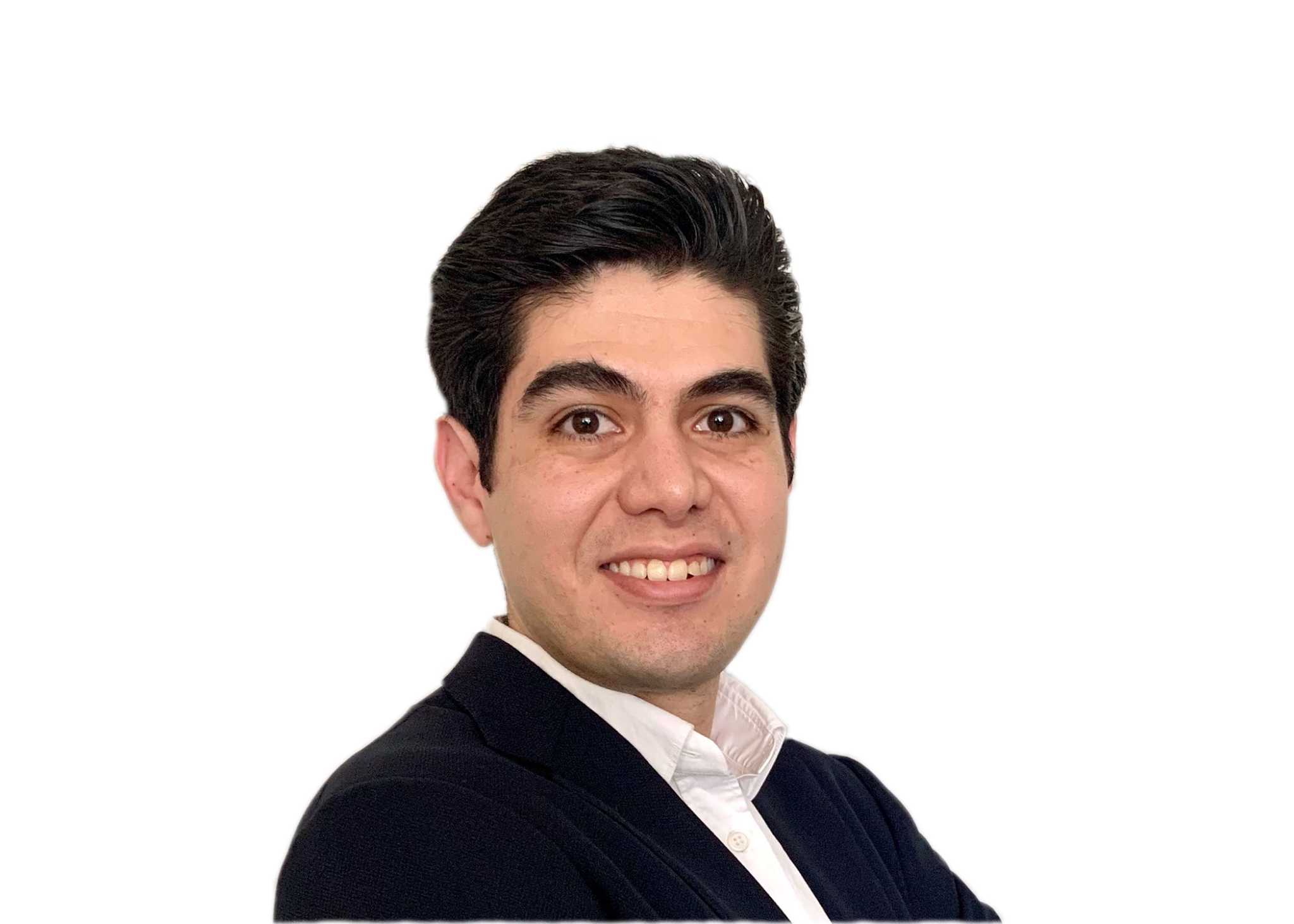 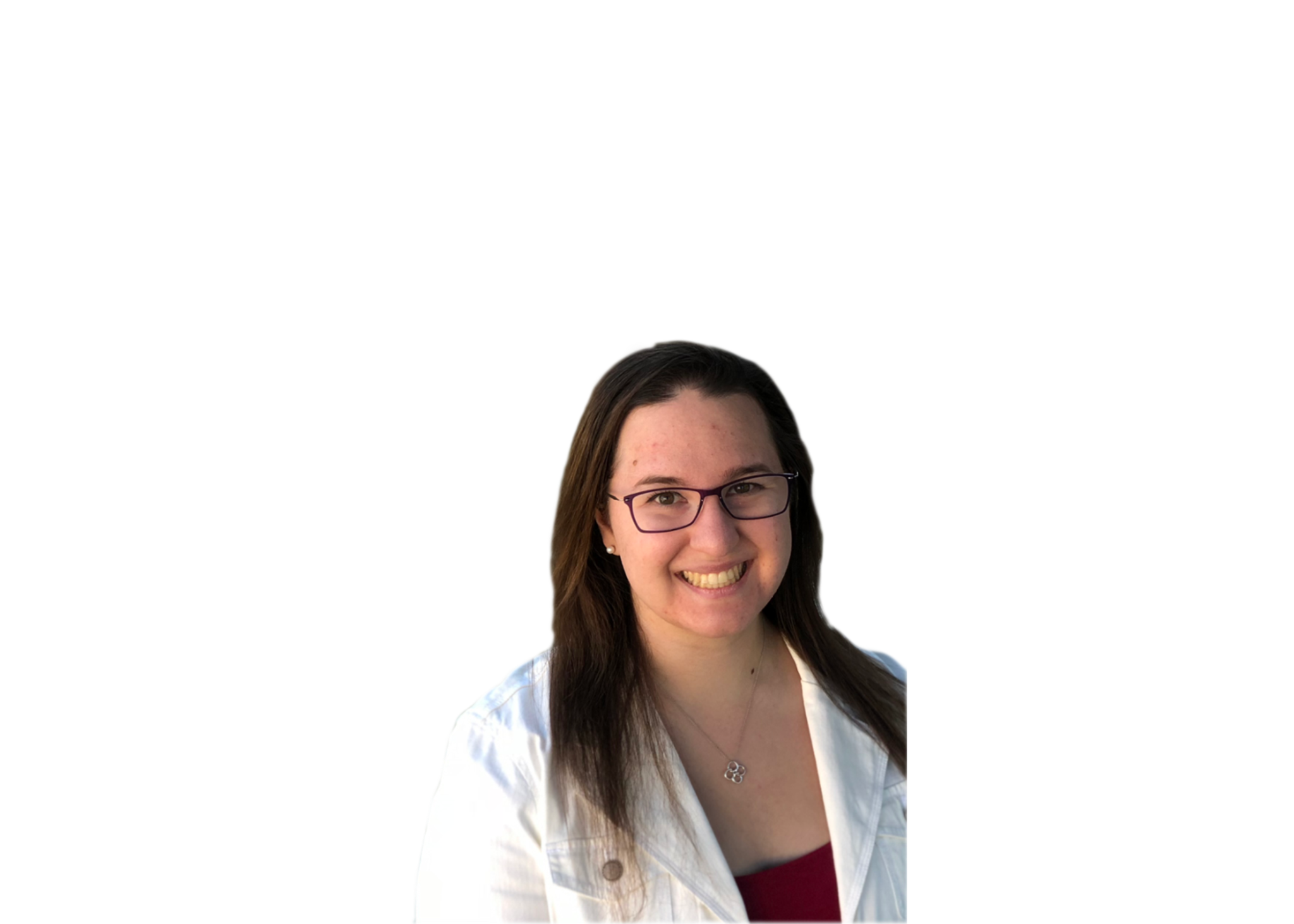 Fernando Aguilar Islas
fislas@enterprise-knowledge.com 
www.linkedin.com/in/feraguilaris/